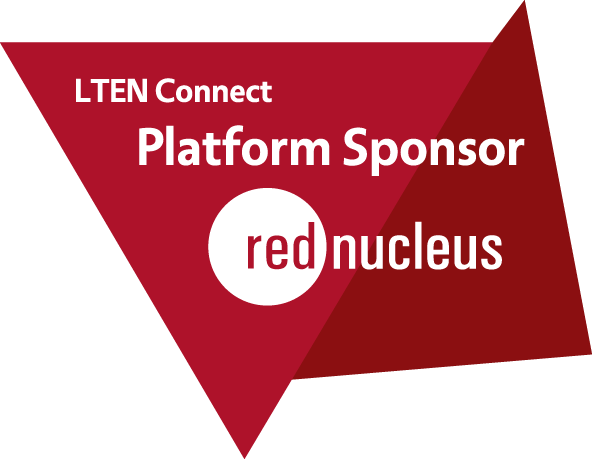 Session Title Goes Here
Speaker Name
Job TitleCompany Name
LTEN Multiple Presenters Slide
Speaker Name
Title/Description
Speaker Name
Title/Description
LTEN Multiple Presenters Slide 2
Speaker Name
Speaker Title
Speaker Name
Speaker Title
Speaker Name
Speaker Title
Speaker Name
Speaker Title
One Column Slide
Lorem ipsum
Dolor dolendi dio minctiistelit od quis 
Quae eumqui
Tem et res dolupta errum sandis aut eruptat 
Ma auditem porest laborae nectur ad et faces bla quiam sed est rem
Lorem ipsum
Dolor dolendi dio minctiistelit od quis 
Quae eumqui
Tem et res dolupta errum sandis aut eruptat 
Ma auditem porest laborae nectur ad et faces bla quiam sed est rem
2 Column Slide
Lorem ipsum
Dolor dolendi dio minctiistelit od quis 
Quae eumqui
Tem et res dolupta errum sandis aut eruptat 
Ma auditem porest laborae nectur ad et faces bla quiam sed est rem
Lorem ipsum
Dolor dolendi dio minctiistelit od quis 
Quae eumqui
Tem et res dolupta errum sandis aut eruptat 
Ma auditem porest laborae nectur ad et faces bla quiam sed est rem
Panel Discussion Slide
Title of Discussion
Moderator:
Moderator Name
Moderator Title, Company Name
Panelists:
Panelists NamePanelists Title, Company Name
Panelists NamePanelists Title, Company Name
Panelists NamePanelists Title, Company Name
Panelists NamePanelists Title, Company Name
Panelists NamePanelists Title, Company Name
Panelists NamePanelists Title, Company Name
Daily Activities Slide
Event Title
Day, Date, Time • Location
Description

Event Title
Day, Date, Time • Location
Description
Feedback
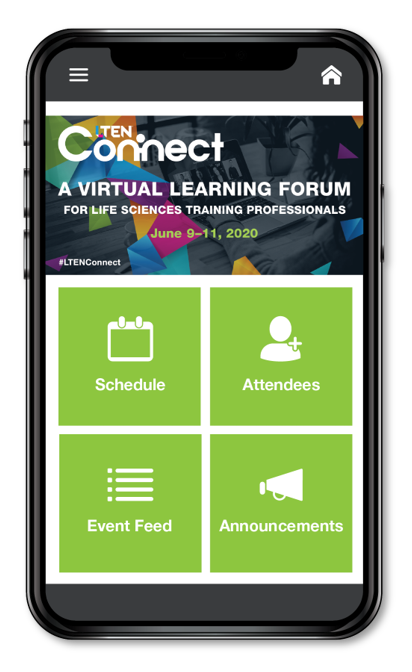 To Leave Feedback:
Open the EventBuddy App
Click on this Session from the Schedule
Click On Feedback Icon
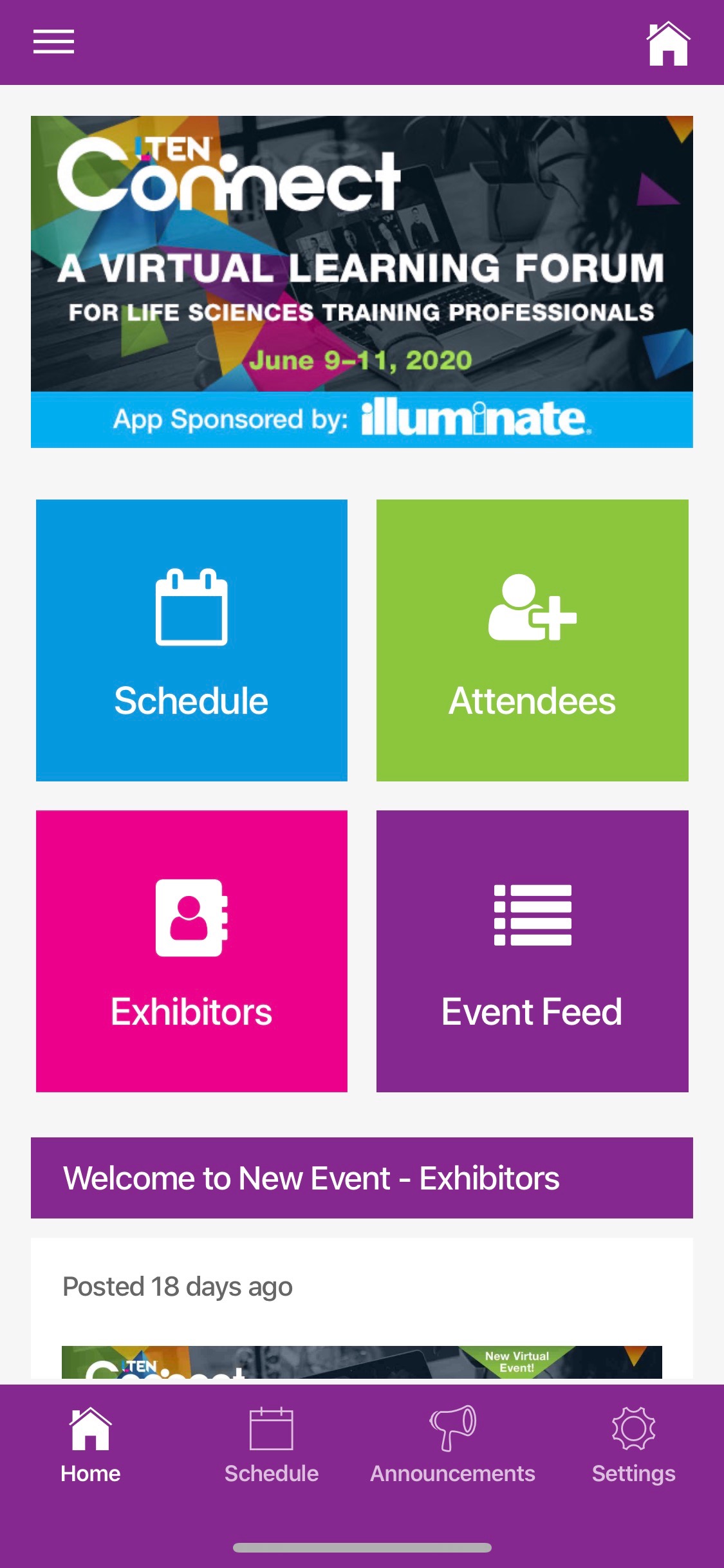